Contemplation, Dialogue, and Discernment
Why contemplation?Contemplation…taking a long loving look at the real
Centers all that we are, and all we desire to be on the movement of God’s spirit
Supports a “flexible shaping” and integration of prayer, reflection, dialogue in addressing any variety of topics, concerns, questions
Enables any conversation to become a spiritual experience rather than being about mere “business” or problem-solving
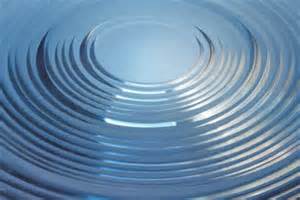 Engages our minds and hearts in movement toward a new consciousness – a new way of seeing, a new way of being

Assists a group in moving from “I” to “We”
Invites silence which supports slowing down, reflection, and deeper conversation 

Allows for creative possibilities, emerging options, and peaceful resolution
Contemplatio - templum
A piece of ground consecrated for worship
A place reserved or cut out
A cleared space in front of the altar

LIVE OUT of a  “cleared space” in which God’s spirit dwells.
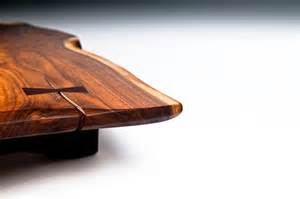 Movements in the Contemplative Process
Noticing what is …
OBSERVE
Without judgment
Pay attention
Take time and not 		rush to			conclusions
Slow down and 			wait
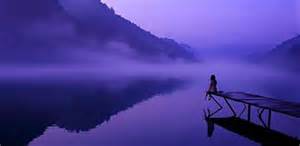 Coming to Quiet
	REFLECT
 Externally:
	A still body 
	External Silence
 Internally:
	Stilling the mind	
	Letting go of thoughts 		and chatter
	Quieting the heart
	Letting go/letting 			come
Listening…
	to myself, 
	to/with others, 
               to the situation,
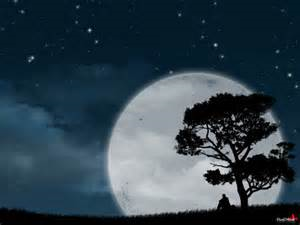 Act
Offer what I/we  	see and hear 		freely 
Come to a decision 		and/or course 		of action 
Returning to quiet 			receptivity

 “Take a long, loving look   	at what is.”
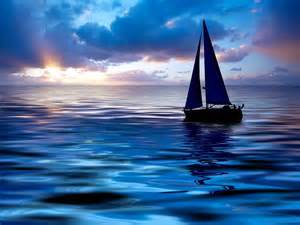 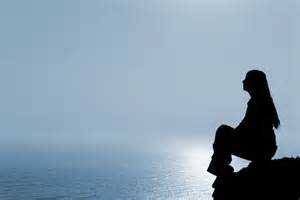 Contemplative Dialogue
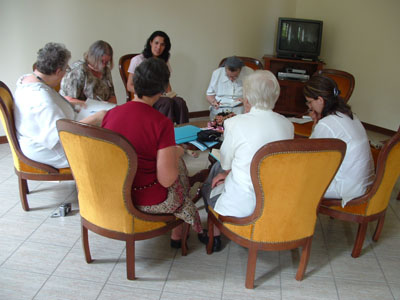 Together we:
build on insights
encourage curiosity
make connections
seek patterns
Three Movements:
Observe, observe, observe
 - What are you noticing in yourself, in others, in what is happening around you?

Reflect
 - What meaning/understanding/conclusions do you draw from what you are observing?

Act
- What response will be made in light of observation and reflection?
Inner Dispositions
Open Mind 
	(commitment to truth)
	 - see with fresh eyes

Open Heart
 	(commitment to love)
          - walk in the shoes of  another
  
Open Will
	(commitment to courage)
      -   let go of fear, new will 	come
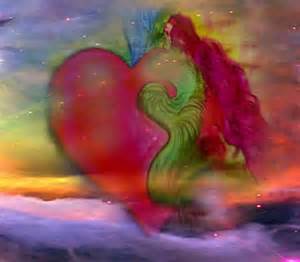 Three Voices
Voice of Judgment
     	 - stifles creativity

Voice of Cynicism
	 - only my way of 	thinking, doing

Voice of Fear
	 - cannot let go so 	new can come
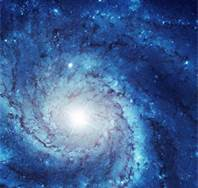 Levels of Listening
Downloading: confirms what you already know
Factual Listening: you notice something new
Empathic listening: changes your perspective when you see through the eyes of another
Generative listening:  you are changed as a person
Levels of Conversation
Downloading: talking nice, “same old”
Debate: talking tough, “my way” or no way
Dialogue: reflective inquiry, seeing myself as part of the whole
Deep Conversation: collective creativity, 	shifting from “I” to “we”
We need to evolve communally at the level of consciousness.  It is an invitation to learn to transform the way we are together to evolve in our way of thinking, feeling, and loving when we are in relationship     	communally.
		Lis Sweeney, SSJ
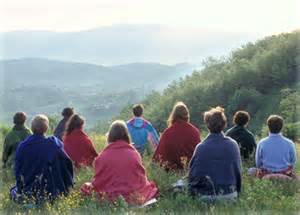 Contemplative Living
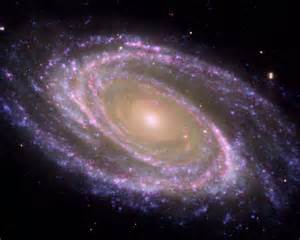 Contemplation is the fundamental reality of life.  It makes life real and alive.  It makes us truly human.  
Contemplation goes beyond concepts and apprehends God not as a separate object but as the Reality within our reality, the Being within our being, the life of our life.
		Thomas Merton
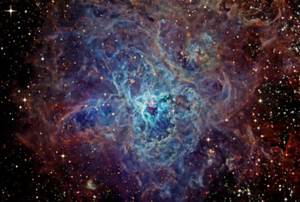 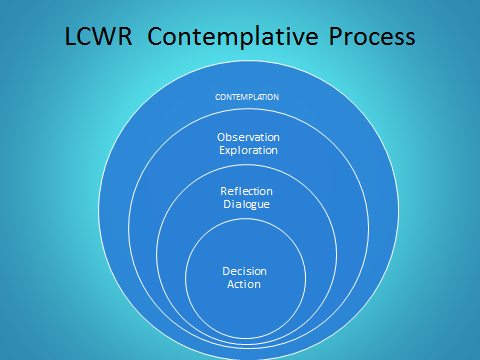 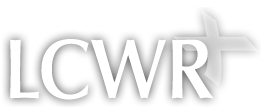 Sources include:
Adaptions and quotations from the work of 
	Catherine Bertrand, SSND 
	Marie McCarthy, SP
                Mary Jo Nelson, OLVM
	Carole Shinnick, SSND
	Liz Sweeney, SSJ
	Otto Scharmer & Peter Senge
	

Presented by Catherine Bertrand, SSND and Mary Jo Nelson, OLVM   (LCWR 2015 National Assembly)